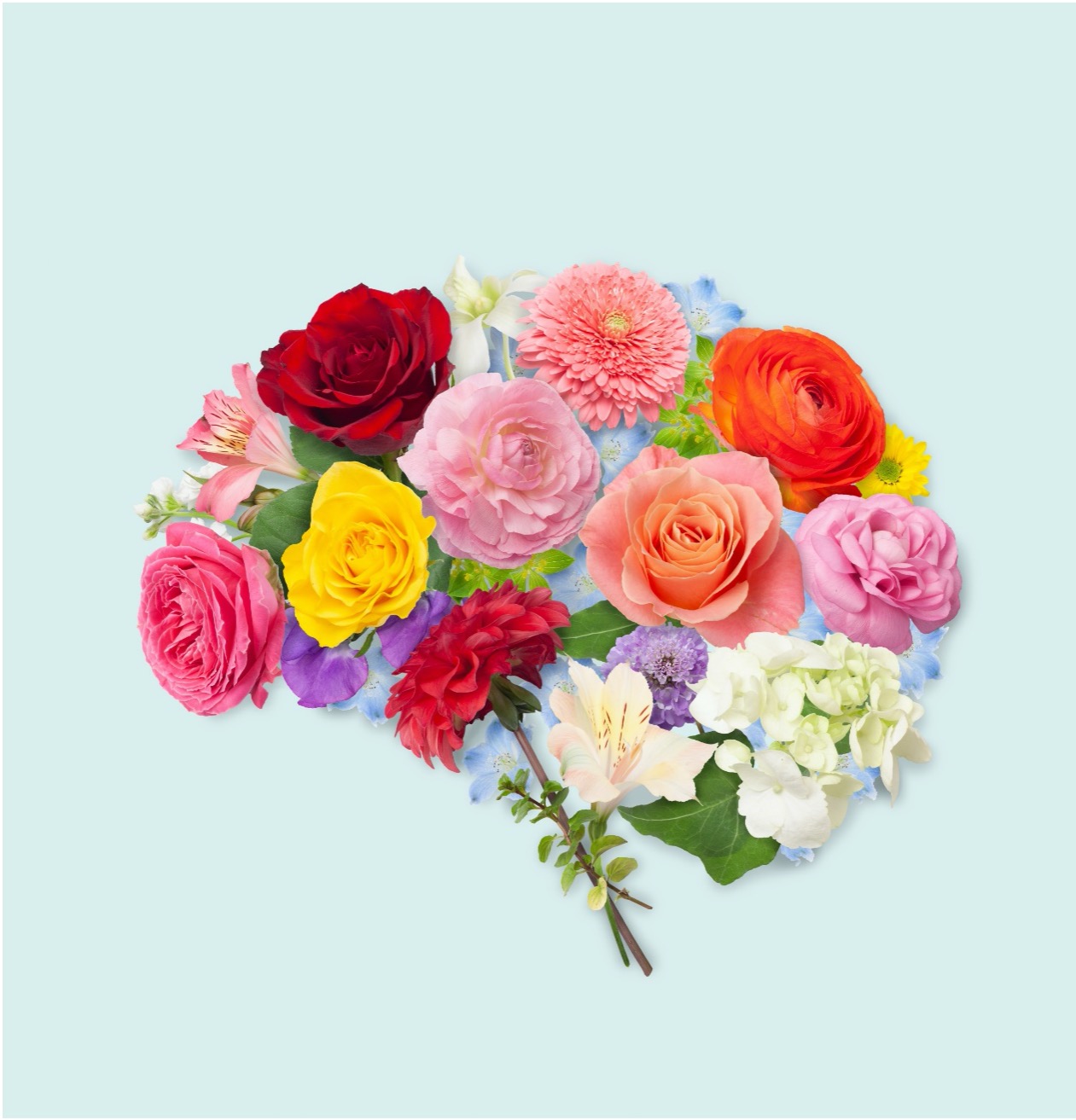 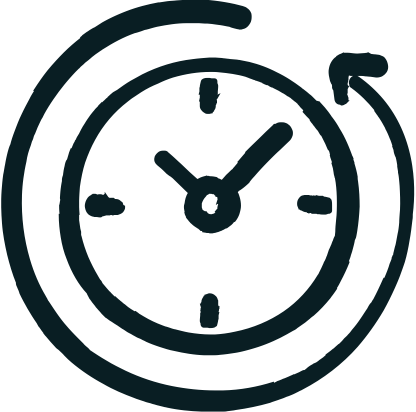 1 timme och 40 min
Lös utmaningar kreativt
Släpp lös alla era idéer kring en gemensam utmaning!
Övningens steg
Börja
Förbered för att arbeta kreativt tillsammans med andra, genom att bland annat definiera en utmaning.
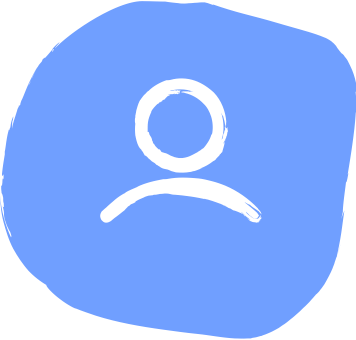 Individuell
20 min
I den här övningen kommer ni att ta fram idéer för att lösa en utmaning som ni står inför i vardagen. Du kommer i dina förberedelser få hjälp att välja en utmaning som passar din grupp bäst.
Gruppens uppgift är att komma på så många idéer som möjligt kring en utvald utmaning
Pröva
En film guidar er genom den kreativa övningen Tillsammans hittar ni lösningar på en utmaning.
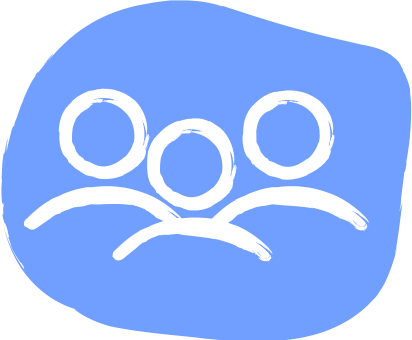 Grupp
50 min
Utveckla
Samla ihop resultatet från den kreativa övningen och reflektera för att ta nästa steg, och förankra lärandet.
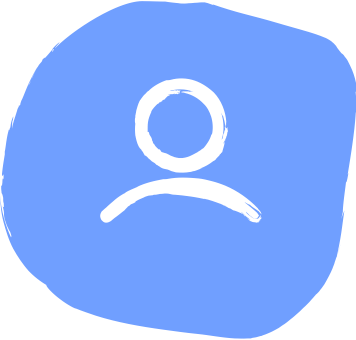 30 min
Individuell
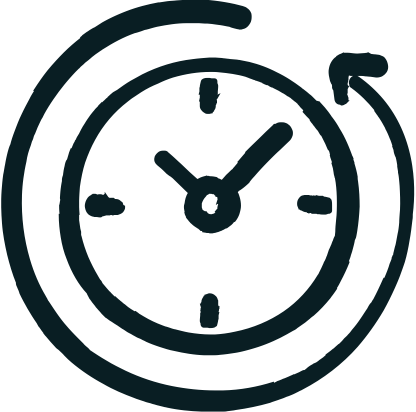 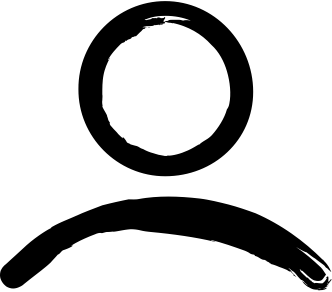 20 min
Enskilt
Börja
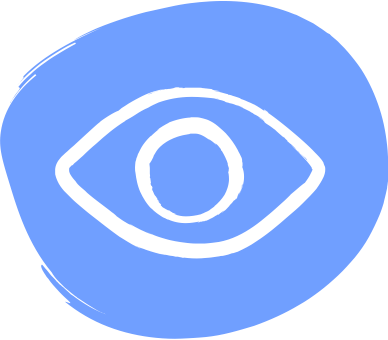 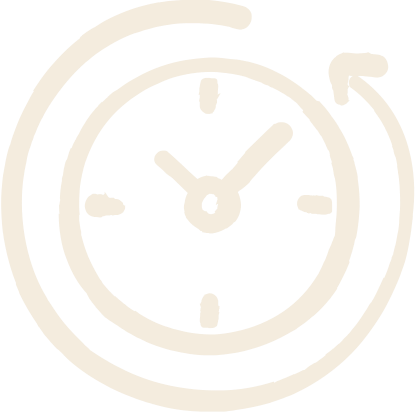 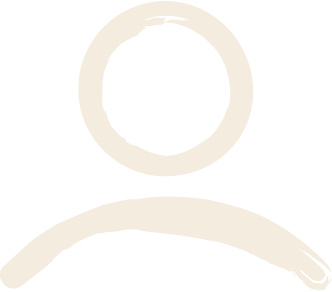 2 min
Läsa
Enskilt
Välkommen
Genom övningen kommer du att:
Uppleva hur en kreativt process kan stötta i att komma på oväntade lösningar på vanliga utmaningar.
Utveckla förmågan att leda en kreativ övning som skapar värde i vardagen.
Reflektera kring hur kreativitet kan bidra till att utveckla den verksamhet du ansvarar för.
Flytta markören för att markera ditt val
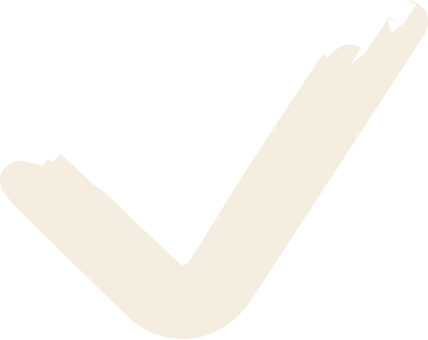 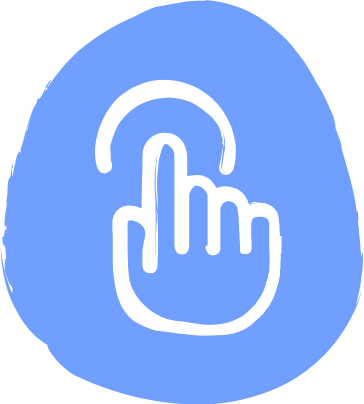 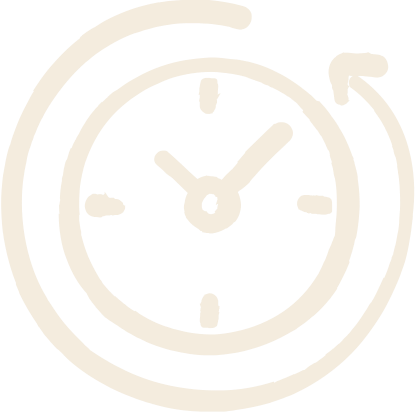 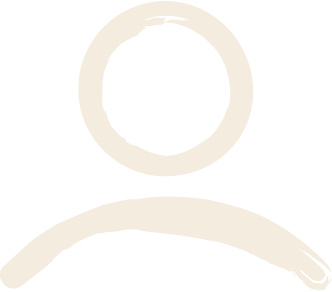 4 min
Markera
Enskilt
Anta en utmaning
Vi ska ta fram idéer utifrån:
Utveckla genom att:
Något som vi har identifierat att våra användare behöver, för att öka kvaliteten på våra tjänster.
Förarbeta inför grupparbetet, se nästa sida.
Vi ska ta fram idéer utifrån:
Utveckla genom att:
Vilken utmaning vill du att gruppen ska skapa många idéer kring? Förbered grupparbetet genom att välja en utmaning som du tror passar för er.
En intern utmaning för att förbättra våra interna arbetssätt, eller trivsel.
Välja en utmaning på sida 7 ”En intern utmaning”.
Vi ska ta fram idéer utifrån:
Utveckla genom att:
Vad som helst -  vi behöver endast träna på en kreativ metodik, för att öka kunskapen.
Träna med övningen ”Kreativa tillsammans”, se: www.hejainnovation.se
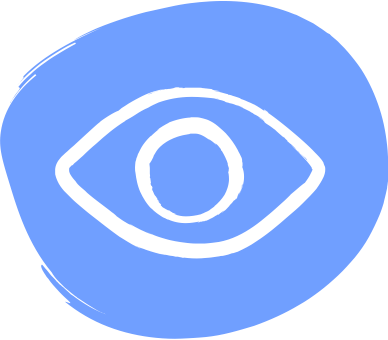 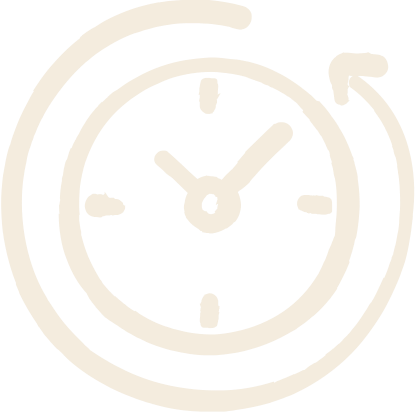 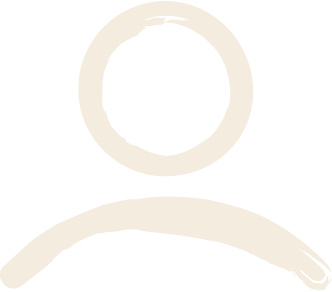 4 min
Läsa
Enskilt
En utmaning om användares behov
Tips!
Du har valt att arbeta utifrån något som ni har identifierat att era användare behöver, för att öka kvaliten på era tjänster. Inför grupparbetet behöver ni en frågeställning att arbeta med. Det kan ni göra genom att:
Gå igenom de behov som ni har identifierat hos era användare. 
Välj ett behov att skapa idéer kring, genom att tillsammans rösta.
Skriv in utmaningen på sida 10, för att ha med den till grupparbetet.
Saknar ni insikter om era användares behov? Då  rekommenderar vi övningen ”Identifiera utvecklingsområden” eller ”Skapa en användarresa”.
Vill ni se till att frågeställningen blir öppet formulerat och enkel att starta med? Då rekommenderar vi övningen ”Ställ frågan rätt”.
Alla övningar finns på Länk: www.hejainnovation.se
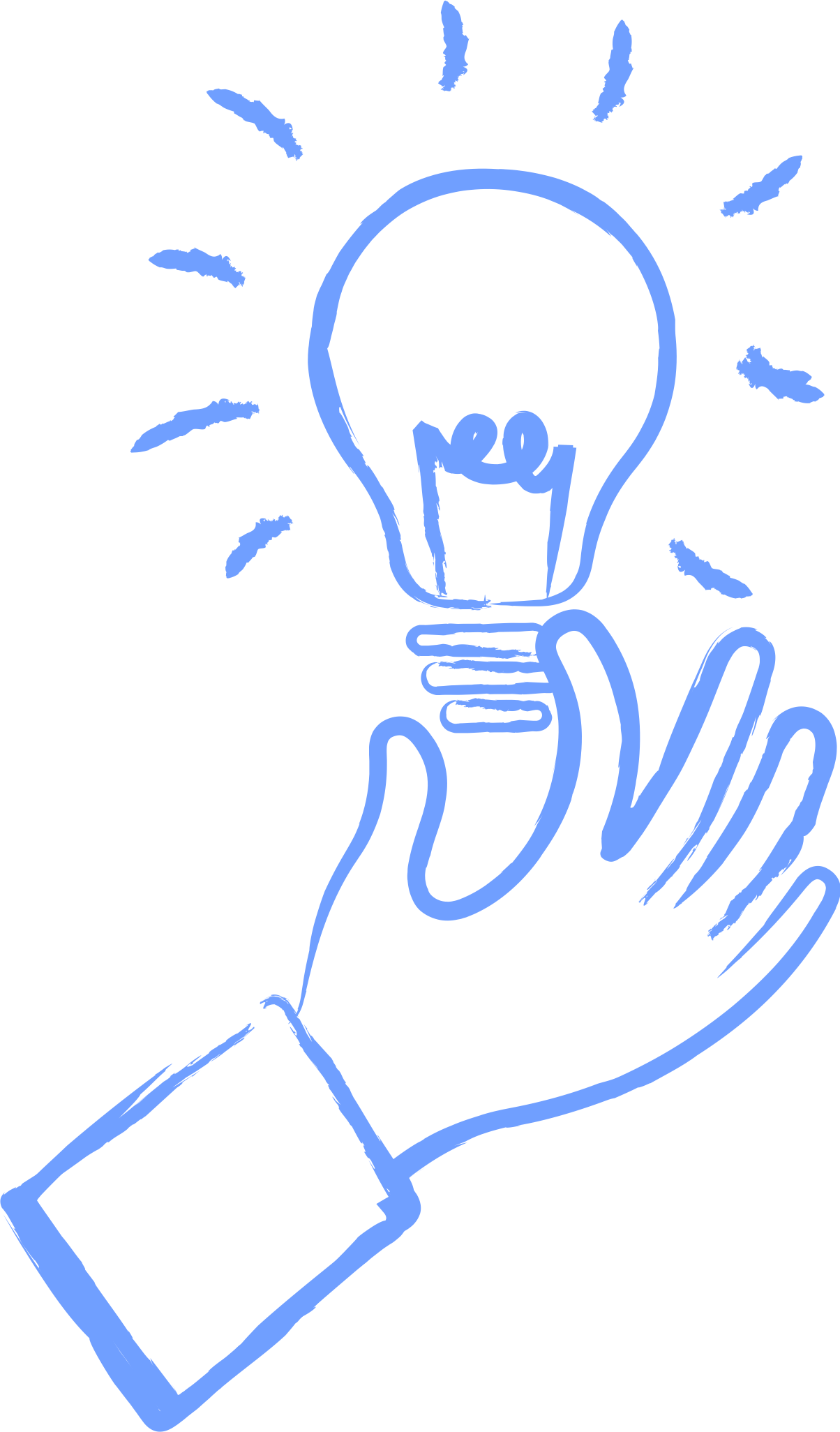 Flytta markören till ditt val
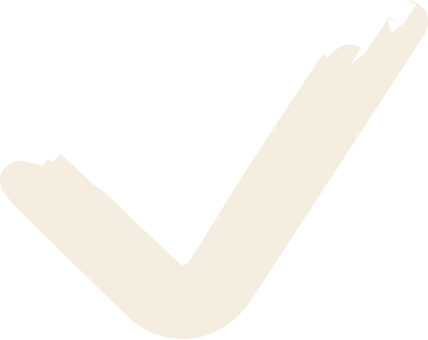 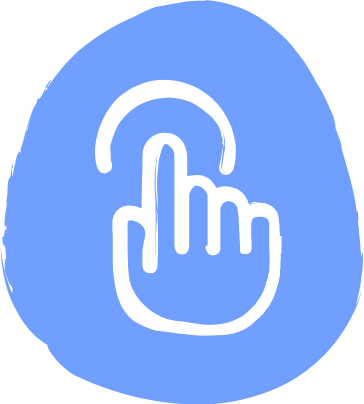 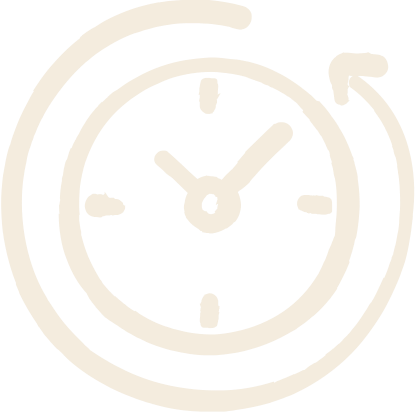 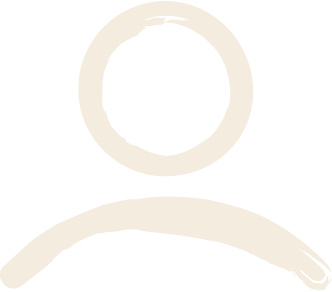 4 min
Markera
Enskilt
En intern utmaning
Välj en av dessa alternativ och ta med dig formuleringen till grupparbetet
Hur skulle vi kunna uppmuntra alla medarbetare till att plocka bort disken efter sig i fikarummet?
Hur skulle våra möten kunna bli roligare, mer effektiva och skapa mer värde? Det kan handla om innehållet och/eller formatet.
Du har valt att arbeta med en intern utmaning. Här är har vi förberett två frågeställningar som ni snabbt kan arbeta utifrån. Du kan givetvis välja att själv formulera en utmaning. 
Skriv in frågeställningen på sida 10, för att ha med den till grupparbetet.
Du känner ditt team och er verksamhet bäst – kanske har du en idé på utmaning som skulle passa er bättre?
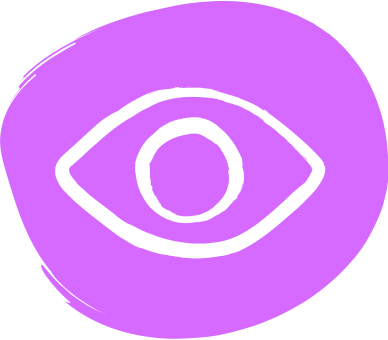 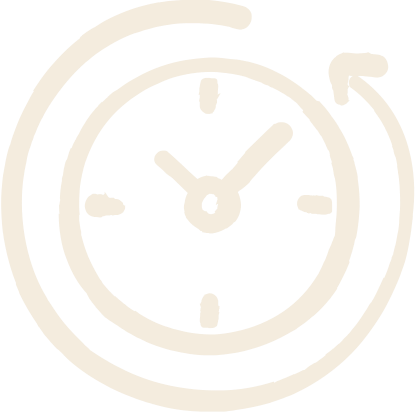 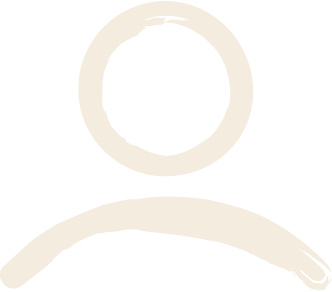 10 min
Läsa
Enskilt
Förbered grupptest
Gruppmöte
Boka in ett digitalt möte på 45 min med din grupp. Alla tar med tomt papper och penna.

Grupprum
Tänk på att dela in er i grupper på 3-6 personer för bra diskussion. 
Tips: Länk: ’Grupprum’ i Teams under mötet
Film
PPT:n innehåller en film som guidar gruppen genom övningen. Tips: Dela ljud och bild genom Länk: Teams
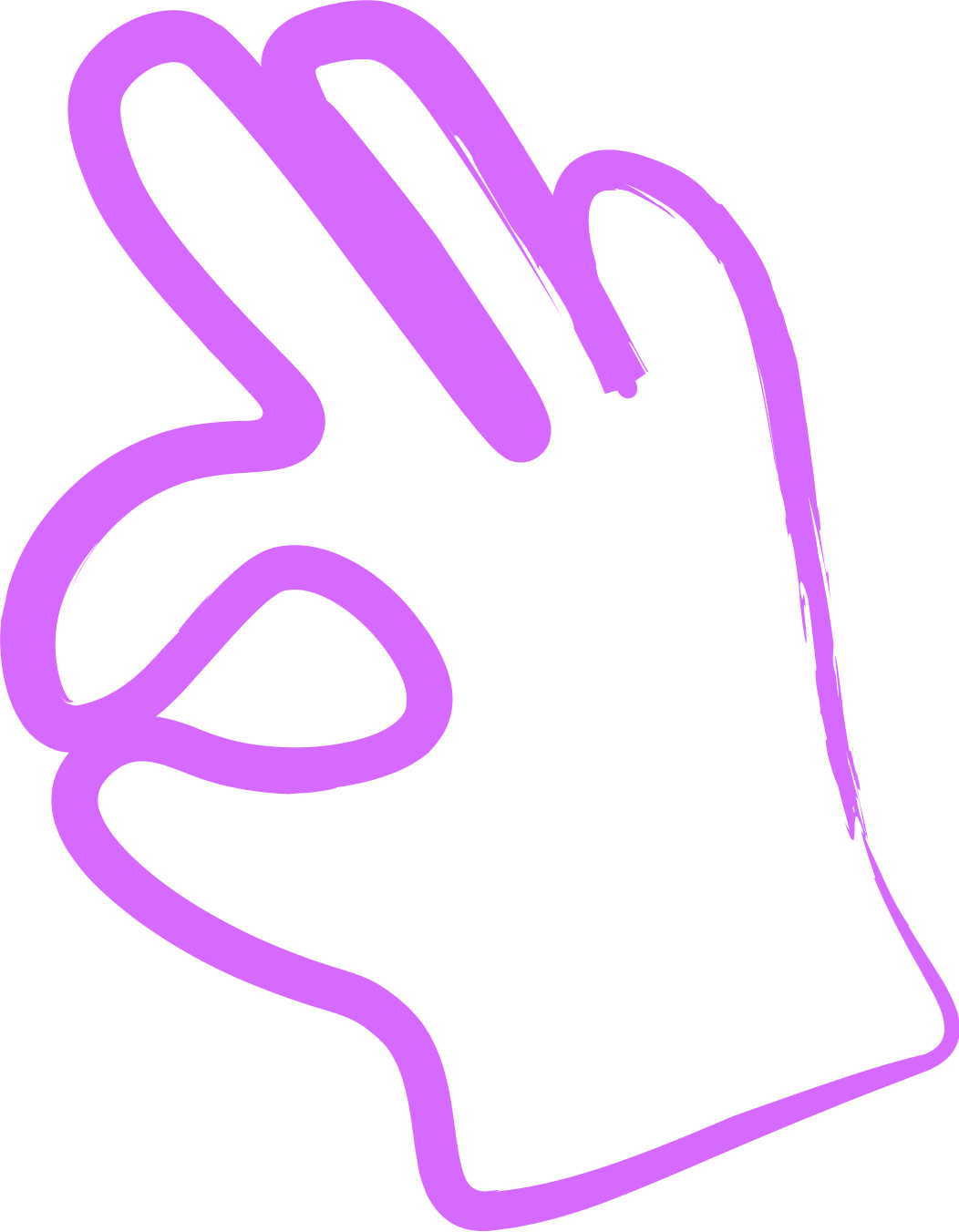 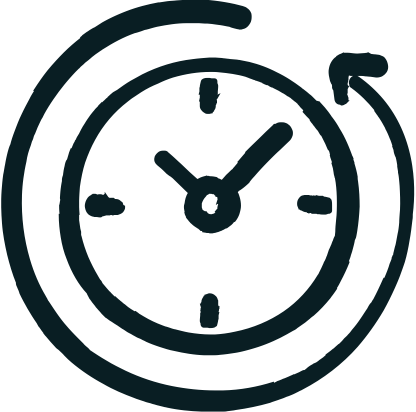 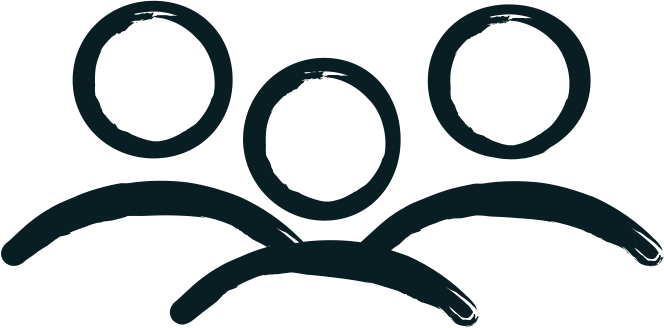 50 min
Grupp
Pröva
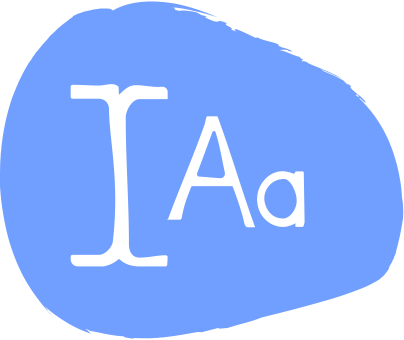 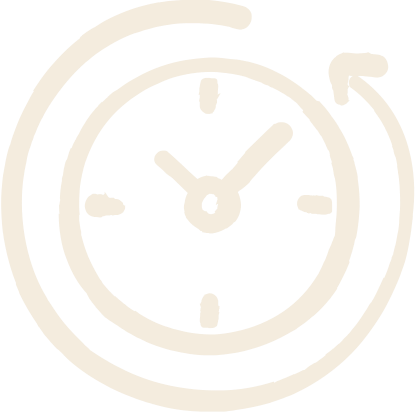 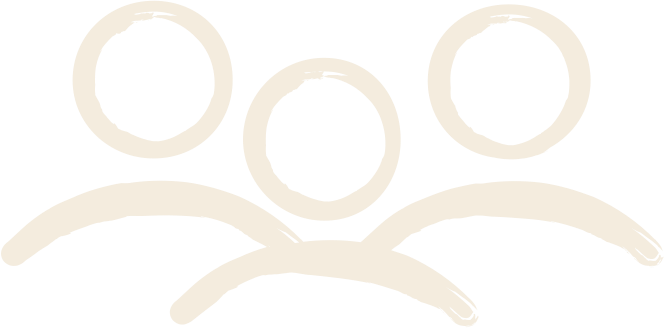 5 min
Skriva
Grupp
Hej och välkomna!
Det här är en kreativa övning där ni kommer att skapa idéer för att lösa en utmaning tillsammans.
Vi ska skapa idéer utifrån utmaningen:
Skriv text här
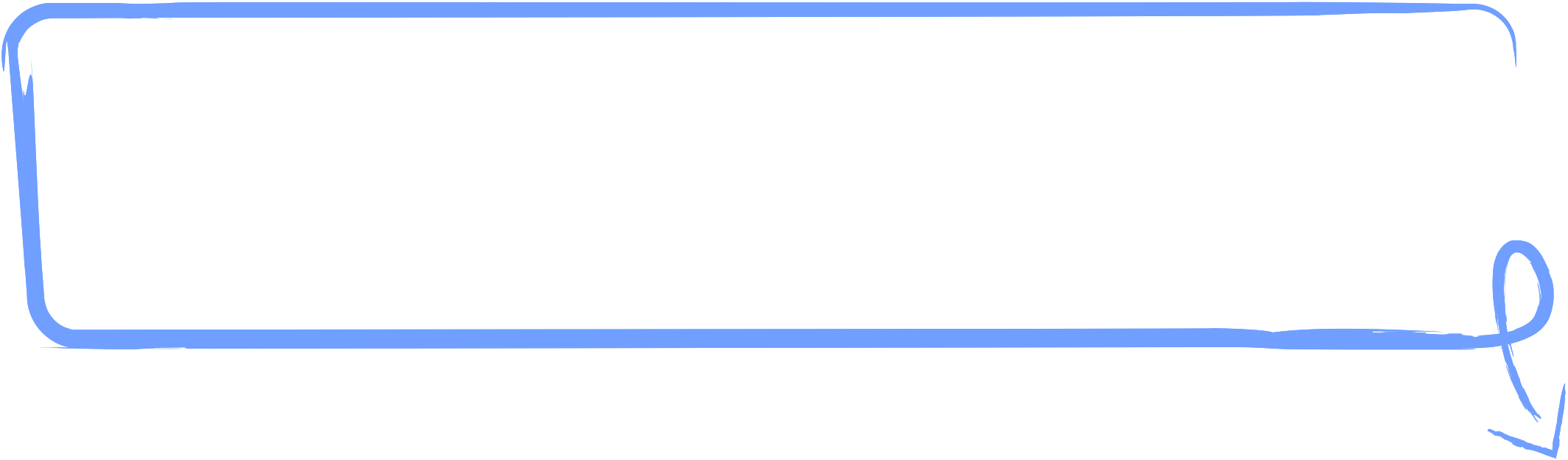 Ni kommer guidas i 45 min av filmen på nästa sida. Häng med!
Film 1
Bra jobbat!
Övningen är klar. 
Gruppövningens sidor slutar här. Följande sida innehåller individuellt steg Utveckla.
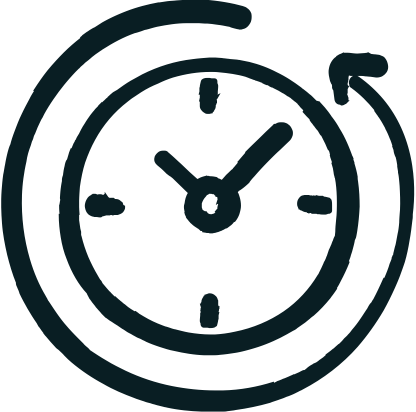 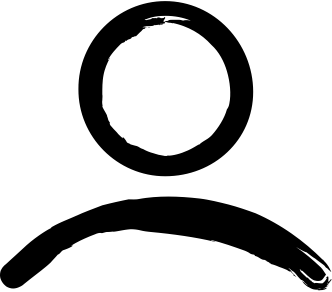 30 min
Enskilt
Utveckla
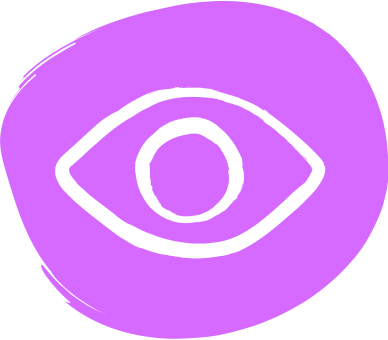 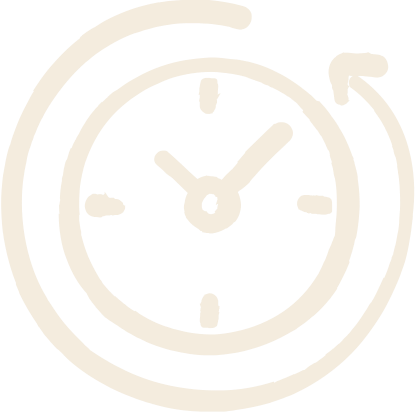 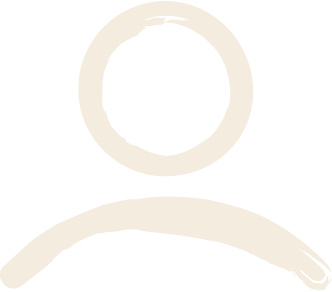 20 min
Läsa
Enskilt
Att fortsätta
3. Påbörja process för att testa en idé
Sajten Länk: www.hejainnovation.se har övningar för er att testa och förverkliga idéer. Titta exempelvis på övningarna: Testplan, Utvärdera testet och Skala upp.
1. Samla ihop idéerna
Sammanställ idéerna från gruppen på en plats som alla kan ta del av. Du väljer det format som passar din grupp bäst.

2. Dela med dig av underlaget och fördjupning
Dela med dig av dokumentet samt ev länkar till fördjupning till gruppen (välj från exempel på nästa sida). Kommunicera exempelvis digitalt via mail eller chatt, eller om ni träffas snart igen.
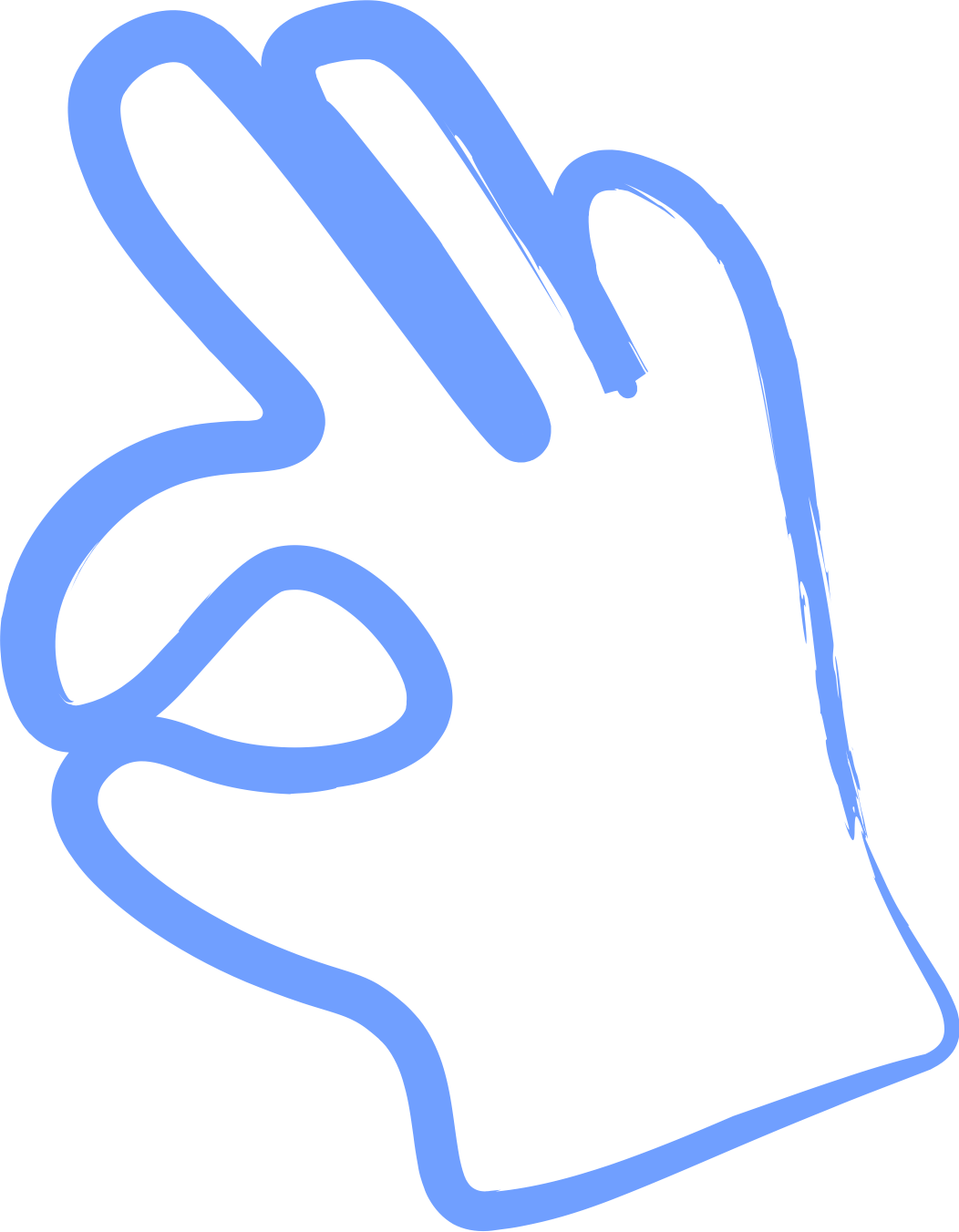 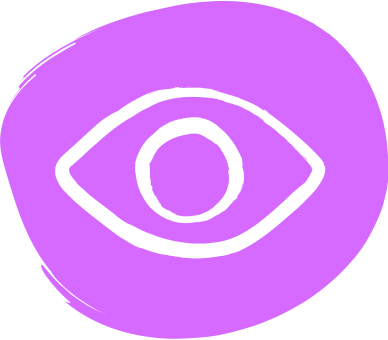 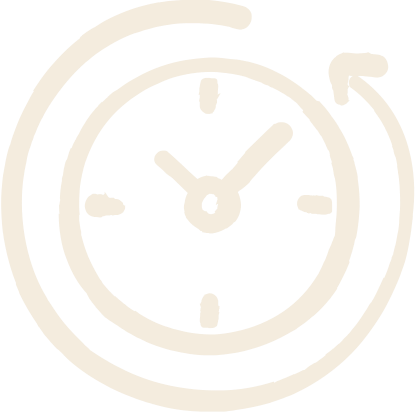 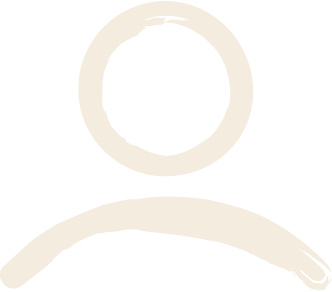 1 min
Läsa
Enskilt
Länkar till fördjupning
Påminnelse kring hur vi skapar effektiv idégenerering
Förutsättningar för att effektivt komma på idéer:Länk: https://innovation.helsingborg.se/metoder/regler-for-idegenerering/
Fördjupning inom ämnet:Länk: https://hbr.org/2016/03/how-to-build-a-culture-of-originality
Fler verktyg och metoder för idéframtagning
Länk: https://innovationsguiden.se/metodmallar_ta-fram-ideer/
Länk: https://toolbox.hyperisland.com/mash-up-innovation
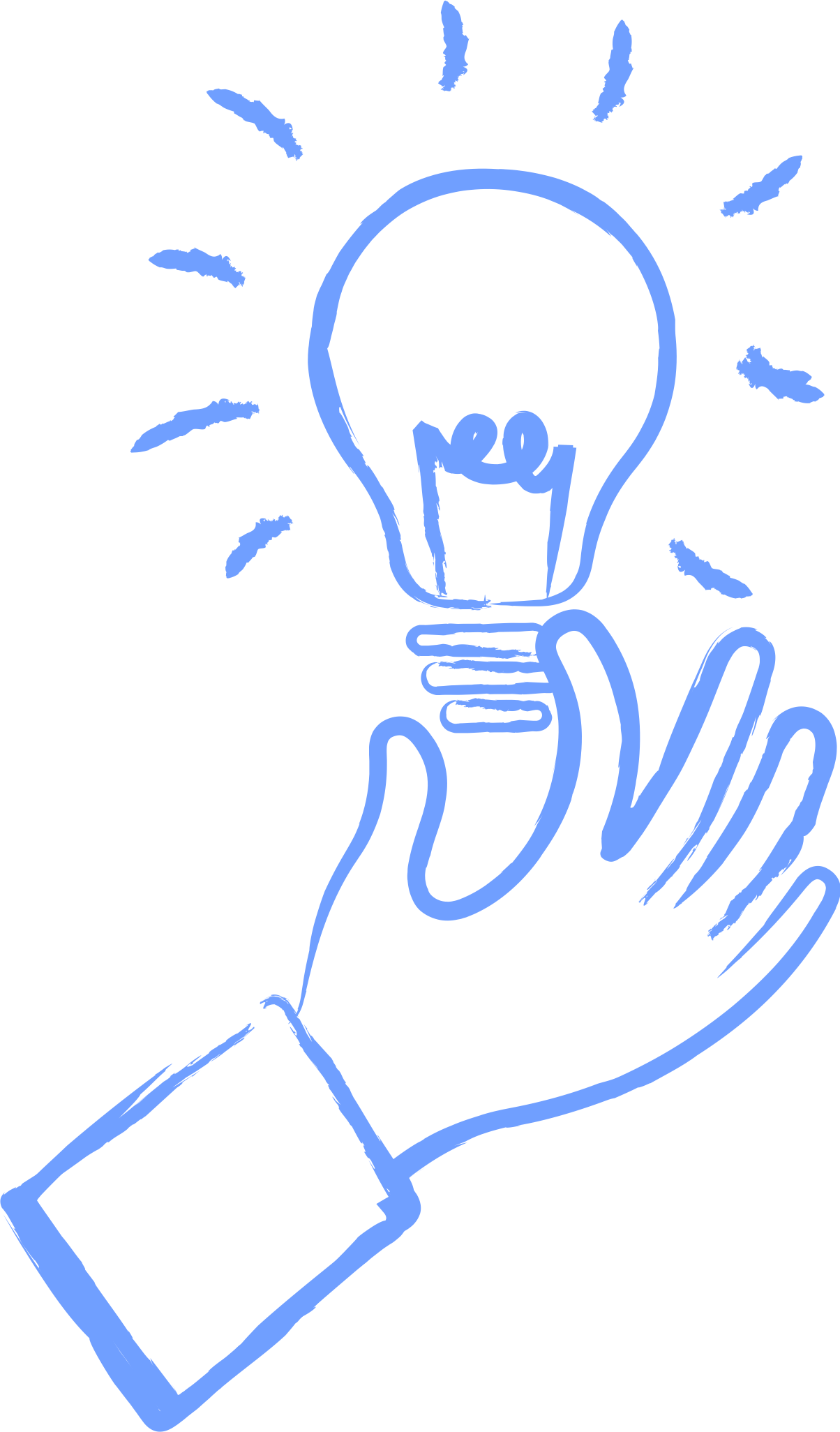 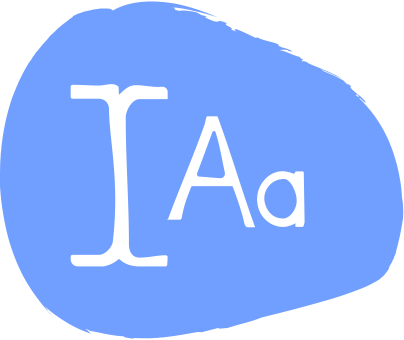 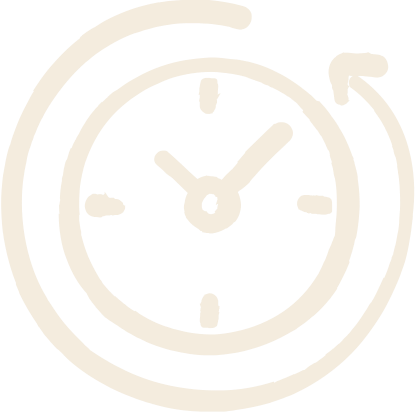 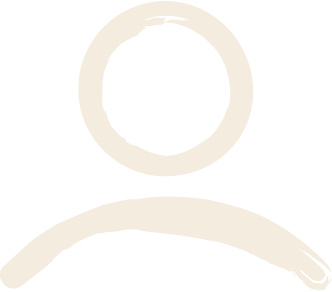 9 min
Skriva
Enskilt
Hur var det?
Vad har du lärt dig om dig själv som ledare, teamet och innovation? 
Skriv text här
Nu är du klar med övningen Lös utmaningar kreativt – bra jobbat! ​Fördjupa ditt eget lärande genom att reflektera kring följande:​
Hur var det att genomföra övningen? Vad gick bra och vad var utmanande?
Skriv text här
Hur kan du ta detta arbetssätt vidare i din vardag?
Skriv text här
Bra jobbat!
Vi önskar dig och din verksamhet ett varmt lycka till.
Dokumentets syfte
Mer info:
www.hejainnovation.se 
uppsala.se/innovationskraft 
innovation@uppsala.se
Detta dokument är en prototyp av Lärandeprojektet för innovationsledning (2021-2022). 
Ett projekt av Uppsala kommun tillsammans med Helsingborgs stad, och flera andra kommuner. Vinnova finansierade arbetet. 
I vetskap om informationen på denna sida får innehållet delas.
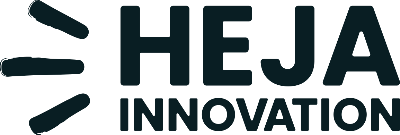 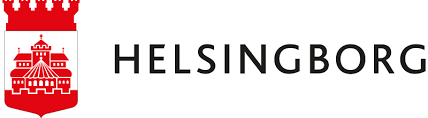 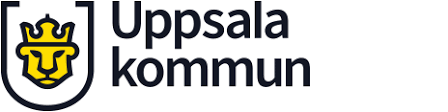 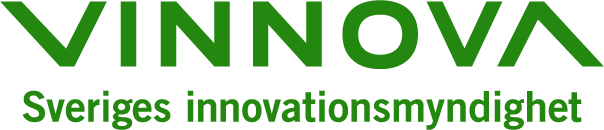